And Now…….
What about those electrons?
Draw a Bohr Model of the Atom
What an Atom Really Looks Like……
Intro to the Quantum Mechanical Model
Quantum Mechanical
In order to go from Bohr’s model of the atom to the Quantum Mechanical model of the we must look at 
Light
Light and Electrons
In the early 1900s chemists noticed that elements emitted different light colors when put into a flame.
This lead to the idea that it’s the arrangement of electrons that determine an elements properties.
Ground State-Excited State
Important
To chemists, the most important part of the atom is the electrons.
Electrons determine the behavior of the atom.
Electrons give elements their physical and chemical properties.
Where Do Chemical Elements Come From?
How do scientist know what elements make up stars?
Each element gives off a different light color.
Each element has a different fingerprint.
By the fingerprint of an element, scientist can determine what elements make up a star.
Lab Time
Write Down your observations-
Atomic Emission Spectra
Light Demo
Write Down Your Observations-
Properties of Light
The Wave Description of Light
Electromagnetic Radiation 
A form of energy that exhibits wavelike behavior as it travels through space.
Microwaves, Radio, X-Rays, old TVs
Together, all the forms of electromagnetic radiation form the electromagnetic spectrum.
Electromagnetic Spectrum
Electromagnetic Spectrum
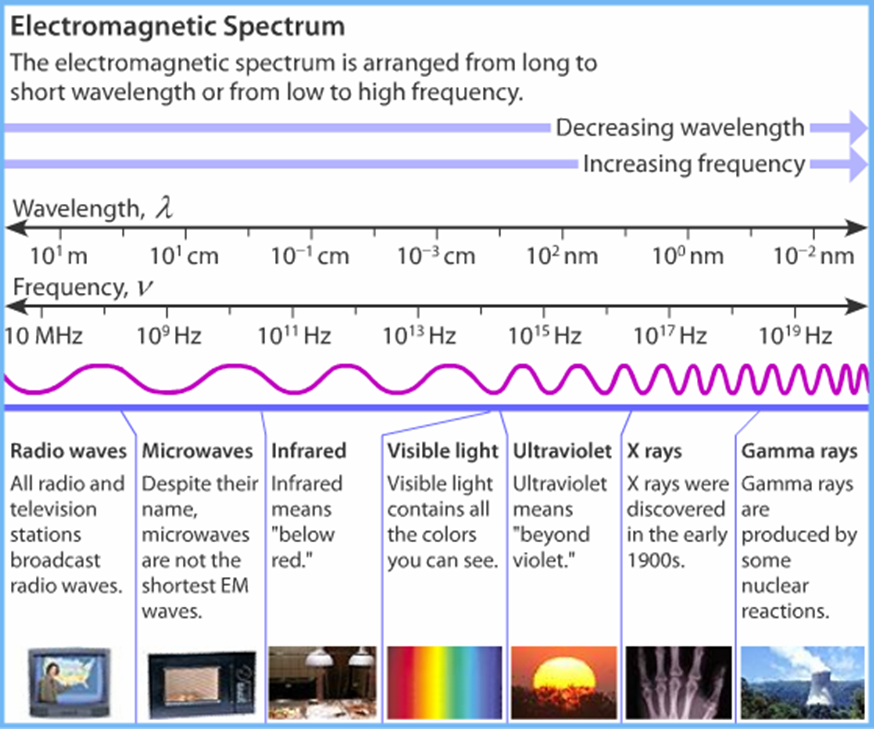 Wavelength and Frequency
Relationship between wave length and Frequency
Relationship:


Waves with low frequency and large wave length:


Wave with high frequency and small wave length:
Properties of Light, continued
Wave Length (λ) (lambda)
The distance between corresponding points on adjacent waves.  
It will usually show up in nanometers
Frequency (v) (Nu)
Is defined as the number of waves that pass a given point in a specific time, usually one second.
Measured in Hz = 1/s or  s-1
Properties of Light, continued
Frequency and wave length are mathematically related to each other:

  
In the equation, c is the speed of light (in m/s), λ is the wavelength of the electromagnetic wave (in m), and ν is the frequency of the electromagnetic wave (in s−1).
c = λ(lambda)ν(nu)
Problem
Microwaves are used to cook food and transmit information. What is the wavelength of a microwave that has a frequency of 3.44 x 109 Hz?
Known or given			unknown or wanted
C (speed of light)= 3.00 x 108 m/s	
ν (frequency s-1)= 3.44 x 109 s-1
λ (wave length m)
Practice Problem
Page 140 #2



Page 166 #46
Particle Nature of Light
Quantum Concept-
When things are heated up they emit light.
Matter releasing kinetic energy.
The more heat = more energy.
More energy = smaller .
Smaller   = move toward violet color.
Max Planck
Studied why objects emit different color of light when heated.
Matter can only gain or lose energy in small amounts.
Quantum-
energy that can be gained or lost by an atom.
Plancks Constant
How much energy is absorbed or emitted by an atom.
6.626 x 10-34 J ·  s
Lights Dual Nature
Beam of Light-
Travel as a Wave
Travel as a Particle
Photon
Massless particle that carries a quantum of energy
Energy of a photon-
Ephoton = hv
h=Planks constant
v= frequency
Problems
Every object gets it color by reflecting a certain portion of incident light. The color is determined by the wavelength of the reflected photons, thus by their energy. What is the energy of a photon from the violet portion of the Sun’s light if it has a frequency of 7.230 x 1014 s-1?
Problem Continues
Ephoton = hv

Ephoton=(6.626 x 10-34 J x s)(7.230 x 1014 s-1)

Ephoton= 47.91 x 10-20 J
Practice Problems
Page 143 #5a and 5b.



Page 143 #6
Atomic Emission Spectra
Is the set of frequencies of the electromagnetic waves emitted by atoms of an element.
Electrons go from an excited state to their ground state.
Give off light
Each element has a unique atomic emission spectra.
This idea can be used to identify different elements
Atomic Emission Spectra
Chapter 5-2
Quantum Theory and the Atom
Practice Problem
Page 143 #7



Page 166 #51
Bohr’s Model of the Atom
Hydrogen atoms (electrons) only have certain allowable energy states:
Ground State-
Lowest allowable energy state.
Excited State
Atoms gain energy
When an electron returns to its ground state, it releases a photon.
Bohr’s Model
Ground State-Excited State
Ground State-Excited State
Energy must be added to an atom in order to move an electron from a lower energy level to a higher energy level.  This process is called absorption.
When an electron falls to a lower energy level, a photon is emitted, and the process is called emission.
Bohr’s Atomic Model
Electrons move around the nucleus of a hydrogen atoms in a circular orbital.
The smaller the orbit, the lower the electrons energy state.
The larger the orbit, the larger the electrons energy state.
The electrons can have many excited states.
Draw an example-
How does the hydrogen atom do this?
Bohr’s Solar System Model
Bohr assigned each circular orbital a number-
n=1, ground state
n=2
n=3
n=4
n=5
n=6
n=7
Because the electron can only access certain levels, only certain levels of electromagnetic radiation can be emitted.
Electrons going from orbital number 2 to 3 emits red light.
Lowest energy level
Bohr’s Solar System Model
Draw the model-
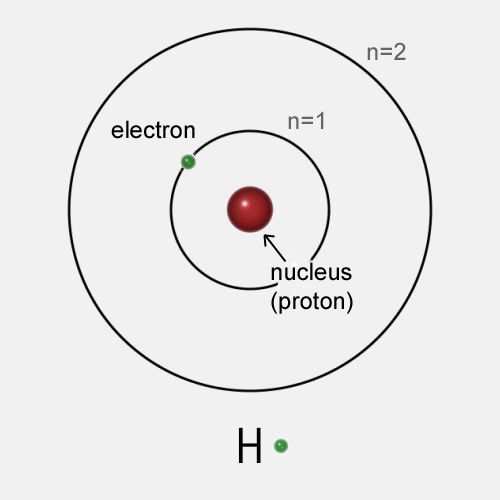 Bohr Model of the Hydrogen Atom
Bohr Orbits
Electrons exist in fixed orbits around the nucleus.
Each orbit, or energy level, is referred to as a shell.






Where “n” = Principle Energy Level
(N-Shell)
n=4
n=3
(M-Shell)
nucleus
n=2
(L-Shell)
n=1
((K-Shell))
Problem with Bohr’s Model
His model only explained what electrons are doing in a hydrogen atom.
Bohr’s model could not account for the chemical behavior of atoms.
He couldn’t explain the electron orbits in large atoms that had a lot of electrons.
Quantum Mechanical Model of the Atom
The beginning-
Louis de Broglie
Erwin Schrodinger
Electrons move like waves.
Electrons have a restricted orbit.
Therefore they can have only certain wavelengths, frequencies, and energy.
Atoms: Then and Now
Bohr’s Model
Quantum Model
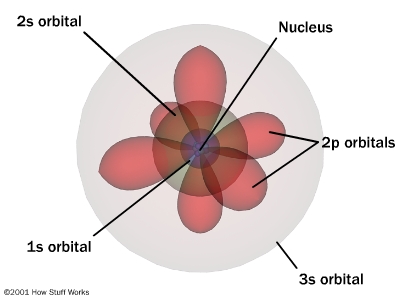 Quantum Mechanical Model
Heisenberg Uncertainty Principle:
One can only refer to the probability of finding an electron in a region; cannot specify path or orbit.
We know the region an electron is located, but we don’t know the specific spot.
Electrons Probable Location
Atomic orbital-
Three dimensional region around the nucleus that describes an electrons probable location.
Quantum Mechanical Atom
Quantum Numbers
A set of four (4) numbers that describe the energy state of an electron.
They describe the “space orbital”  the electron occupies in terms of:
Quantum #1 (n)- Principle energy level (how far away from the nucleus)
Quantum #2 (l) -Shape of the orbital
s, p, d, f
Quantum #3 (ml)-Electron position in suborbital
Quantum #4 (ms)- The spin of the electron
Counter clockwise, clockwise
Students as Electrons
Draw a Picture of you
Draw a picture of you as an electron-
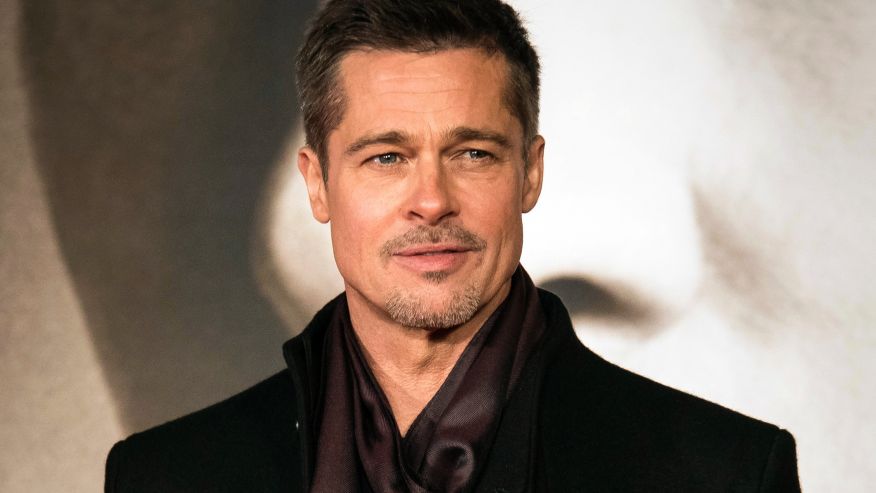 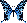 You are now an electron, Viewmont High school is an atom.  Lets talk about how to understand the quantum mechanical atom!
Quantum Mechanical Atom
Quantum #1-
This represents the floors at Viewmont.
How many floors are there?
Where are you?
Represented by n
n = 1, 2, 3,……..
Also referred to as shells
K, L, M, N, O, P, Q
Quantum Mechanical Atom
Quantum #2-
This will represent different classrooms on the floors.
2nd floor-Science and English
Where are you?
Represented by l
l = 0, 1, 2, 3, …n-1
Shape of the orbitals
s, p, d, f
Also referred to as blocks
Quantum Numbers
Second Quantum Number
Orbital Quantum Number
In general: l = n-1
Sublevel Letter designators:
0
1
2
4
3
s
p
d
g
f
2
14
18
6
10
Quantum Mechanical Atom
Quantum #3-
This will represent the row which you are in.
Represented by ml
ml= -l to +l
If l= 1, then
ml=… -1, 0, 1…
=sub orbitals
Quantum Numbers
Quantum #3- Number of sub-orbital
Specifics:
l = 0 ; (s orbital)
ml = 0
l =1; (p orbitals)
ml = -1,0,+1
px, py, pz
l = 2; (d orbitals)
ml = -2,-1,0,+1,+2
Quantum Mechanical Atom
Quantum #4-
This will represent the desk of the student.
Spin of electron-ms
+ ½ counter clockwise
- ½ clockwise
Quantum Numbers and the Periodic Table
Lets take a look at how the quantum numbers are related to the periodic table.
You will need a periodic table and a lot of coke to keep you going!
Periodic Table
Label the following:
Hydrogen, Helium, Boron, Scandium,Zinc, Gallium, Neon, Mercury, Cerium, Thallium, Thorium
Quantum #1 = Princple Energy Level (n)
Quantum #1 = Princple Energy Level (n)
Practice
Label the following elements with their quantum #1 number (n):
Iron- 				Uranium- 

Gold- 				Tin- 

Helium-				Oxygen-
Practice
Label energy level that each element is found in-

Tungsten- 			Plutonium- 

Nitrogen- 			Lithium- 

Aluminum- 			Gallium-
Quantum #2 = Shape of the orbital
Quantum #2 =Shape of orbitals: s, p, d, and f
p
s
d
f
Shapes of Orbitals
d and f orbitals
d orbitals
f orbitals
Practice
What block are each of the following elements in?
Chromium- 		Xenon- 

Sulfur-			Mercury- 

Radium-			Americium-
Practice
What is the last orbital that these elements contain?

Silver- 			Plutonium- 

Chlorine- 

Rubidium-
Practice
How many sub levels are in the following blocks? 

s Block – 

p Block - 

d Block- 

f Block-
Quantum #3 (m)= The number of sublevels per orbital.
p
s
d
f
Problem
Give the 3rd  quantum number (ml) for the following elements:
Barium-				Silicon-

Hydrogen-			Seaborgium-

Cobalt-			          Radon-
Quantum #4-Spin of the Electrons
Problem
Give the 4th quantum number (s) for the following elements:
Arsenic-				Neon-

Lithium-				Lead-

Potassium-			Boron-
Shapes of Orbitals
All atoms contain the all the orbitals that come before it.
Number of orbitals is equal to n2
Orbitals are labeled-
s, p, d, or f
Shapes of Orbitals
d and f orbitals
1
s
1
4
3
p
5
d
9
f
7
16
Section 5-3Electron Configuration
What? There’s more?! Are you kidding me? Why does there have to be more, I mean, why.  I don’t like all this stuff, I like easy stuff, I want to just sit here and space out, I mean really out, I mean outer space out.
Ground State Electron Configuration
Electron configuration-
Represents atoms using electrons.
Arrangement of electrons in an atom.
Putting the electrons in the correct orbital and sub orbital.
Ground State Electron Configuration
There are three rules or principles-
Aufbau Principle-
Each electron occupies the lowest energy orbital available.
Pauli Exclusion Principle-
No two electrons can have the same four quantum numbers
Electrons in the same sub-orbital must have opposite spins.
Hund’s Rule-
Single electrons with the same spin must occupy each equal-energy sub-orbital before additional electrons with opposite spins can occupy the same sub-orbital.
Ground State Electron Configuration
Aufbau Principle-
This gives the sequence of electrons in atomic orbitals.
Each line represents an atomic sub-orbital that can hold two electrons.
Aufbau Principle
Below, write the whole Aufbau Principle in linear order (be careful, watch the energy).
s orbital can hold 2 electrons.
p orbital can hold 6 electrons
d orbital can hold 10 electrons
f orbital can hold 14 electrons
Shapes of Orbitals
d and f orbitals
Aufbau Diagram
Steps to fill orbitals
Follow the P-Table!
Practice, Practice, Practice
Boron EC
Chlorine EC
Practice Electron Configuration
Tin
Iron
Practice Electron Configuration
Potassium
Neon
Electron Arrangement
One can represent an atoms electron configuration using one of two methods-
Electron configuration
Orbital Diagrams-
Taking electron configuration and putting them in the correct sub orbitals
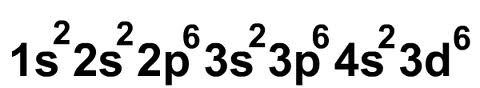 Ground State Electron Configuration
Pauli Exclusion Principle-
Electrons are expressed as   or .
 represents an electron with a – ½ spin.
 represents an electron with a + ½ spin.
Ground State Electron Configuration
Hund’s Rule-
Electrons enter the suborbital as unpaired electrons
Electrons that have the same spin cannot be in the same suborbital.
All suborbitals must have 1 electron before doubling up.
Hund’s Rule
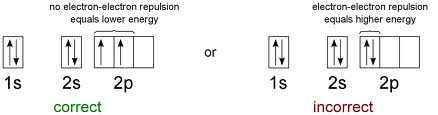 Practice
Helium
Neon
Practice, Practice, and more
Aluminum
Iron
Practice, Practice, and more
Calcium
Sulfur
Electron Arrangement
Noble-gas configuration- 
Short cut method 
Using noble gases
Outer orbital is full
[He] = 1s2
[Ne] = 1s22s22p6
Electron Configuration
Complete the following Noble-gas configurations:
Ni-

P-

Sr-

Np-
Valence Electrons
Valence electrons-
Grand Daddy of electrons.
Outer most orbital
Highest energy electrons.
Found only in the s and p orbitals.
Valence Electrons
Representing valence electrons-
Oxygen = 1s2 2s22p4
It has 6 valence electrons.
Writing an element and its valence electrons:
Valence electrons = 2s22p4
Another example:
Calcium:
1s22s22p63s23p64s2
Valence electrons = 4s2
Lewis Dot Diagrams
Short hand way to represent valence electrons.
Dots are used around the chemical symbol to represent the valence electrons. 
Only use electrons in the s and p orbitals
A
Lewis Dot Diagrams
Orbital Filling-
There is a specific sequence to follow when adding the valence electrons.
Maximum of 8 valence electrons
6
3
1
2
4
7
8
5
A
A
3
6
4
7
2
1
ns
np-1  np0  np1
5
8
Principle Energy Level #
Valence Electron Notation and Lewis Dot Structure
Boron-


Iron-


Argon-
Valence Electron Notation and Lewis Dot Structure
Sodium-


Beryllium-


Cerium-